Energy breaks
Human beings were not designed to sit in desks all day.  Energy breaks are a series of short, physical activities you can use to get your students moving and energized.  They are designed for EFL/ESL
Students so some language and concepts are simplified. 

This features an Exercise Routine by Dr. Wendy Suzuki, a neuroscientist at New York University.  It is from a TED Women 2107 (Nov. 2017) .  In her book Healthy Brain, Happy Life, she calls this combination exercise and rhythmic speaking an “IntenSati.”  “Inten” for “intention.”  “Sati” is a Pali (a language from India) word for “awareness or mindfulness.”  The “brain bite” science information is from that book. 2015.  New York: HarperCollins. 
These entire (13:04) TED talk is at:
https://www.ted.com/talks/wendy_suzuki_the_brain_changing_benefits_of_exercise
The TED Talk is used under Creative Commons liscence. 
This powerpoint (except the TED talk excerpt) © Marc Helgesen.  May be freely used for non-commercial purposes.
For more, visit:  www.HelgesenHandouts.weebly.com.   Click on “Physical activity…”
This slide is for the teacher’s information.   The student slide show starts with slide 2.
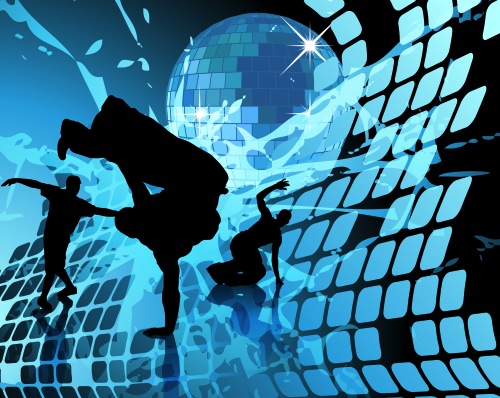 Energy break
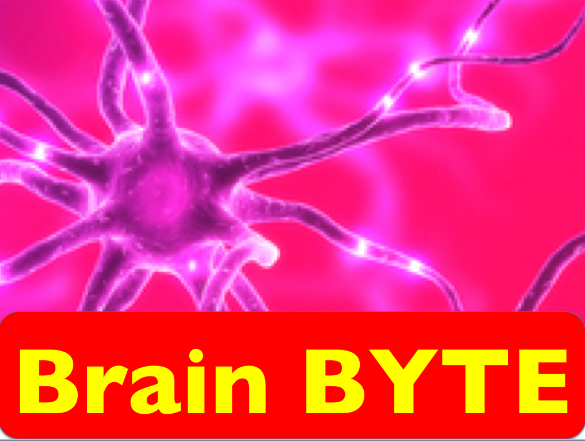 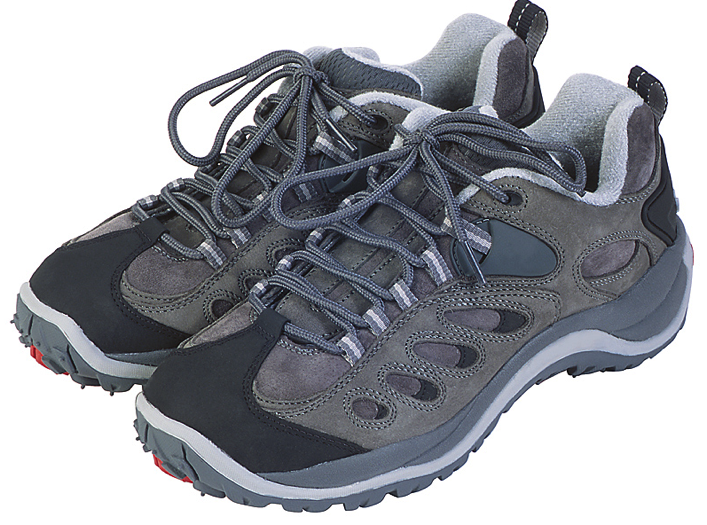 Why is exercise 
so important?
A single workout…
Single workout:
Improves your 
reaction time
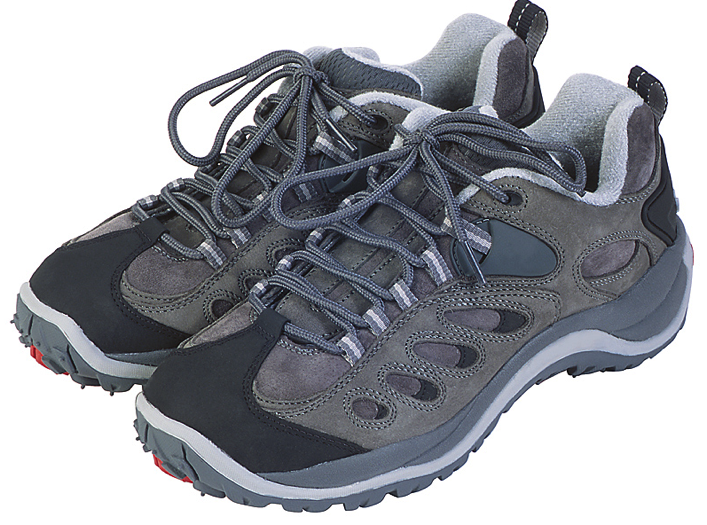 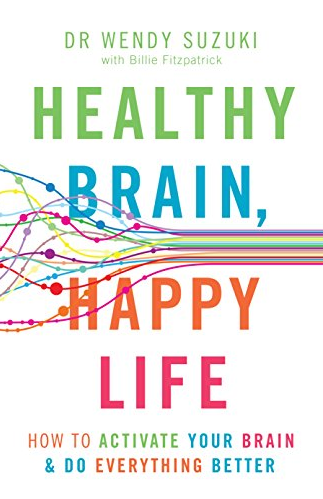 :Reference
Single workout:
Increases your ability 
to pay attention.
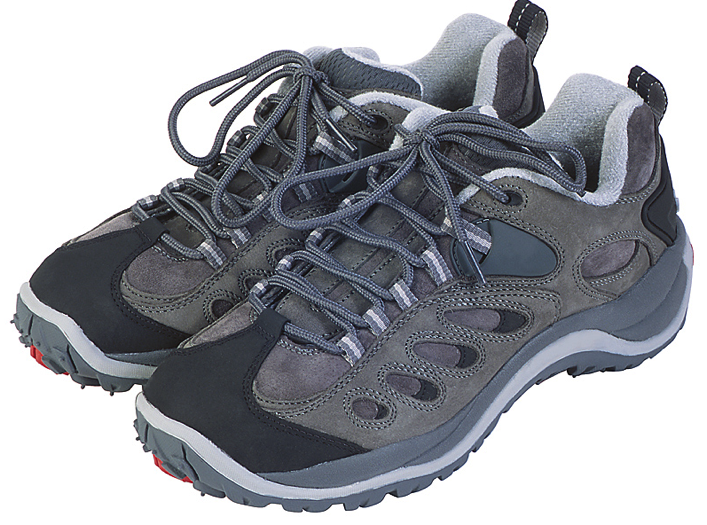 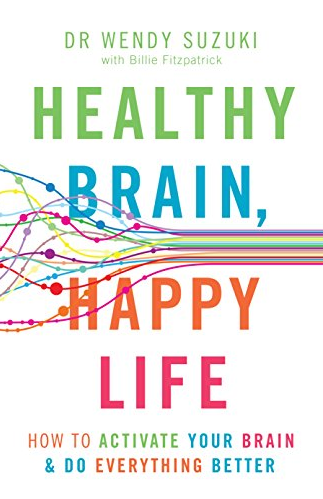 :Reference
Single workout:
Increases brain chemicals*:
Dopamine (memory
							& motivation) 
Serotonin (memory)
Noradrenaline
		(better mood)
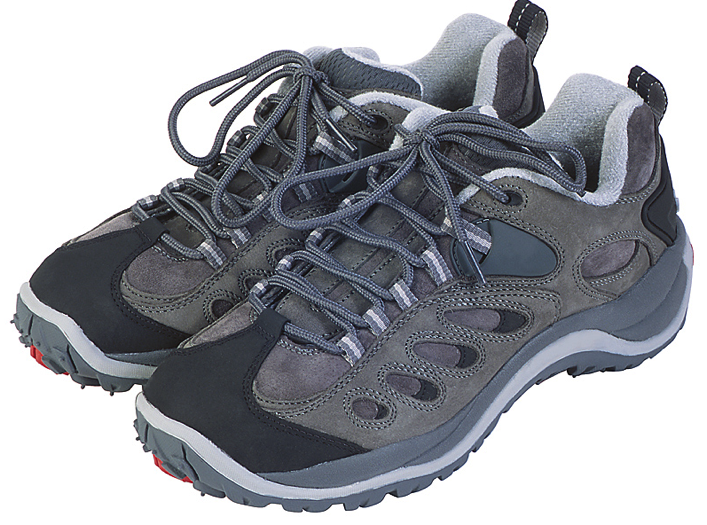 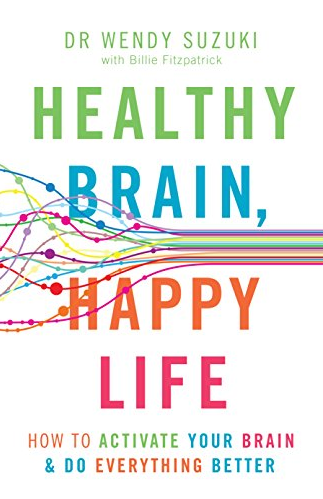 Neurotransmitters 
                    & hormones
:Reference
Long-term workouts:
Increase attention
& positive mood
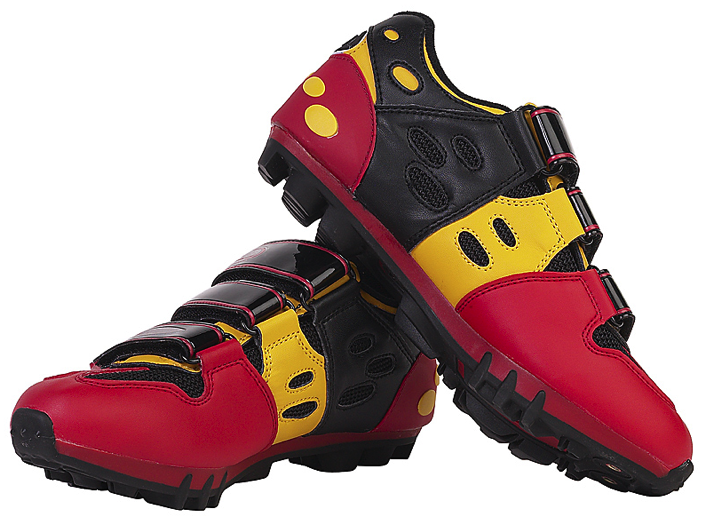 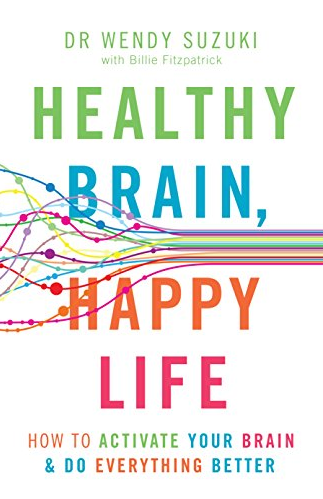 Reference:
[Speaker Notes: 3-4 times a week.  30 min.  Includes aerobic]
Long-term workouts:
Give you a 
better memory
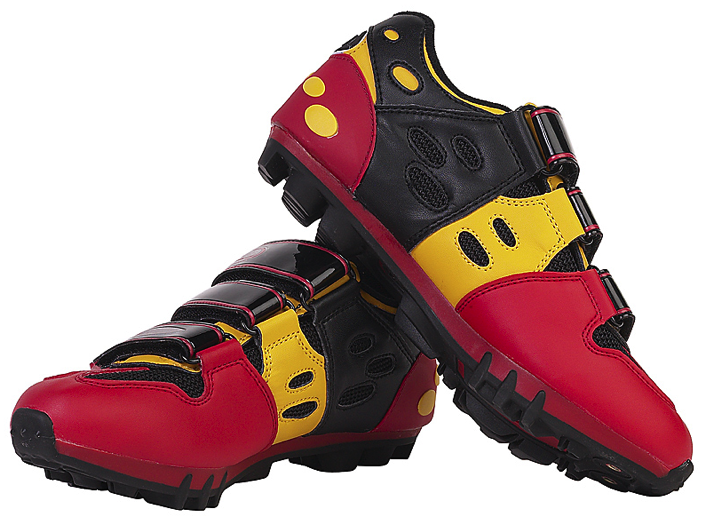 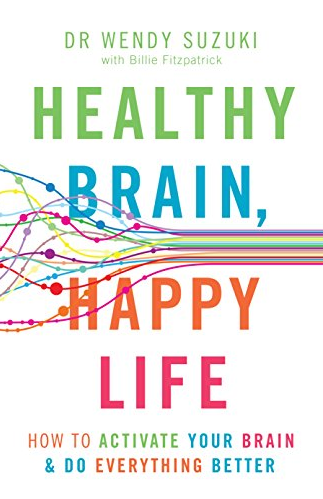 Reference:
[Speaker Notes: 3-4 times a week.  30 min.  Includes aerobic]
Long-term workouts:
Protect your brain  
from aging &
               memory loss
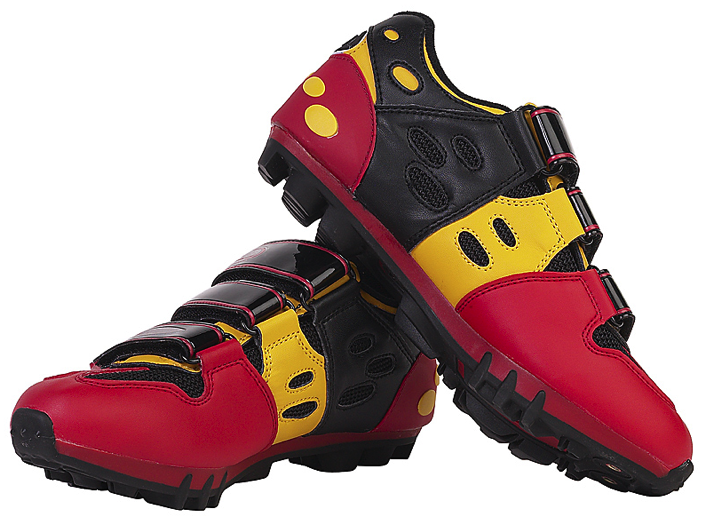 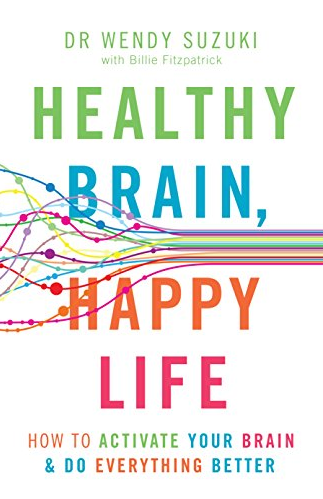 Reference:
[Speaker Notes: 3-4 times a week.  30 min.  Includes aerobic]
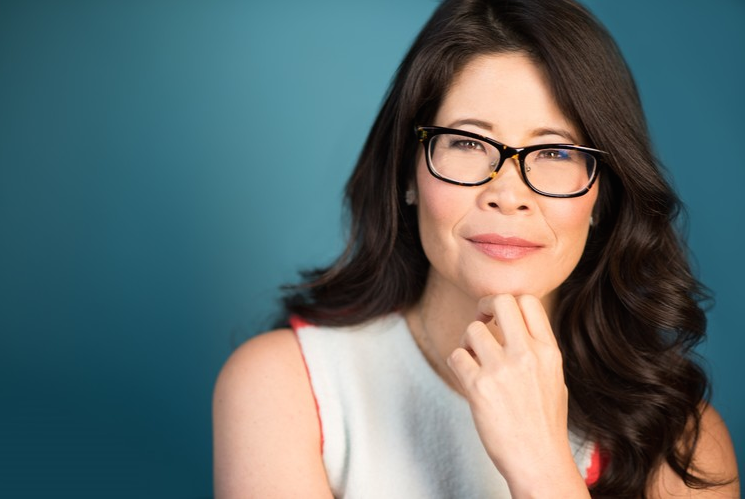 This is
Wendy Suzuki, PhD
Neuroscientist
New York 
University
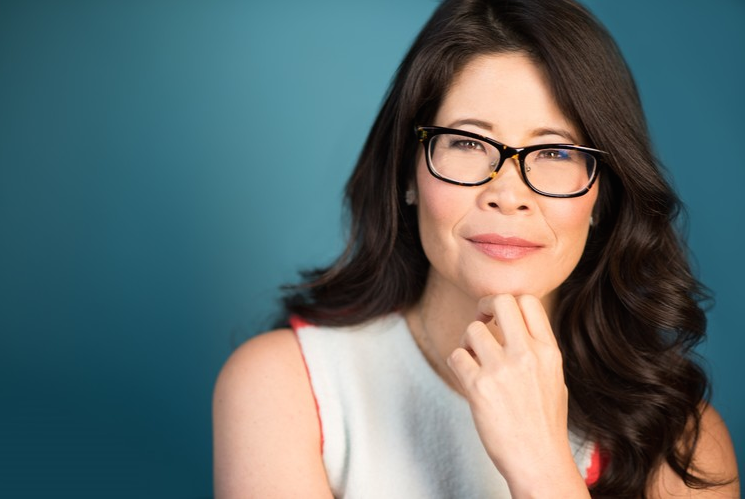 Watch. 

Do what she does.
Repeat what
     she says.
https://www.ted.com/talks/wendy_suzuki_the_brain_changing_benefits_of_exercise
From 11:15
[Speaker Notes: 11:41]
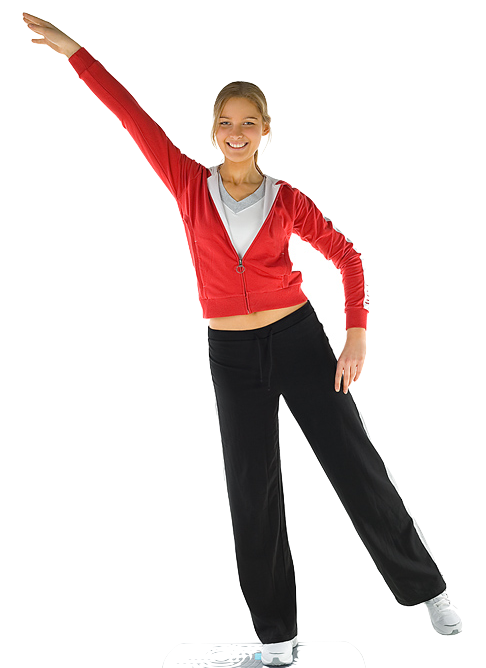 Let’s
move!
More ideas at
http://tinyurl.com/ELT-physical
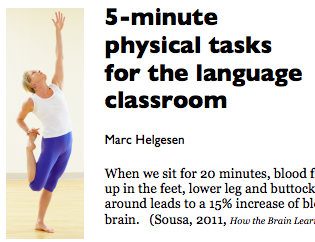 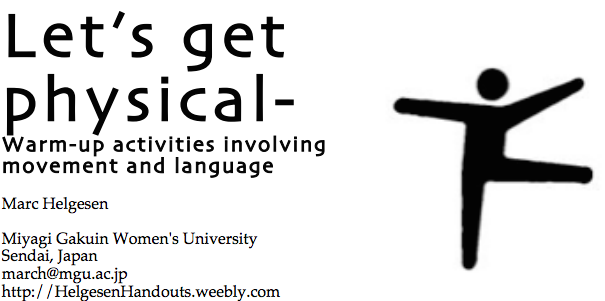